Прочитайте текст.
В цирках слонов приучают выполнять самые разнообразные номера. Они танцуют, жонглируют, садятся на тумбы, делают стоики на двух и на одной ноге, ездят на трехколесном велосипеде. Слон Боско научился ходить по бочкам, делал стойку. Он даже мог садиться и ложиться по команде.
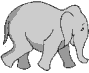 Правильно ли определены части речи у выделенных слов?
Местоимение 
как часть речи.
Задачи урока.
Выяснить, что такое местоимение.
Выяснить, как изменяется местоимение.
Выяснить синтаксическую функцию местоимения.
Прочитайте стихотворение А. Барто.
И вот он начал
Свой рассказ:
-Они ползут,
А он ей раз!
А тут как раз
Она ползла.
А он как даст ему
Со зла!
Она им – раз!
Они ей – раз!
Но тут как раз
Ее он спас;
Он был с ней заодно.
Ух, сильное кино!
-Кто это он, она, они? 
Понятно ли это 
слушателям?

-А как вы думаете, почему?
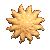 Функция местоимения –
указывает на предмет, признаки и 
количество, но не называет их – 
выступает вместо имени 
существительного, прилагательного или 
числительного
Местоимение – изменяемая или неизменяемая часть речи?
Выпишите из стихотворения А. Барто 
местоимения, определите, в какой форме 
они употреблены.

Местоимения изменяются по падежам, родам и числам – склоняются.
Прочитайте предложения. Найдите в них местоимения, укажите, каким членом предложения они являются.
Я сказал мальчикам, что заблудился, и подсел к ним.
Мы немного поговорили.
Этот луг славился в наших околотках под названием Бежина луга…
Я откликнулся на их вопросительные крики.

Синтаксическая функция – подлежащее, дополнение, определение.
Следим за речью!
Найдите ошибки в употреблении местоимений.
Когда Дубровский убил медведя, Троекуров на него не обиделся, а велел содрать с него шкуру.
Мальчик снял кепку с головы и подбросил её вверх.
Я вытащил рыбу из корзины и передал её отцу.
Запишите стихотворение, употребив местоимения в нужной форме.
Много слов родили греки.
К (мы) от них в далеком веке
Математика пришла,
С (она) грамматика была.
 
А из Англии футбол
Прямо в бутсах к (мы) пришел,
Вслед за (он) пришел хоккей,
А до (это) жокей.
   (Я. Козловский)
?
Слонов – имя существительное
Разнообразные – имя прилагательное
Танцуют – глагол
Двух – количественное числительное 
Одной – порядковое числительное
Двухколесном – количественное числительное
Команде – наречие